Guidelines for Poster-Presentations
To help you produce the poster-presentation of your conference paper, four template layouts have been provided.

Once you’ve selected the base template you wish to use, you can adapt and adjust the layout as needed.


Here are a few guidelines to bear in mind:

LETTERING: The poster should be easy to read from a distance of two metres and the text should be concise. 

FONT: The font that should be used is Arial.

TITLE: Include the title of your conference paper at the top of the poster. The title should be the same as the corresponding submitted paper. Characters should be no smaller than 60-point font size. Please use lower-case letters. 

HEADINGS: 48 to 60 font size is recommended. Please use Blue UPPER-CASE letters for this text.

CONTENT: 24 to 32 font size is recommended. Please use very dark grey or black for this text.
Include images, pictures, symbols and use the colour palette provided. Use high quality images.
We recommend that graphs and photographs be no smaller than 12cm x 18cm.PAPER ID: Include your paper ID at the top of the poster.
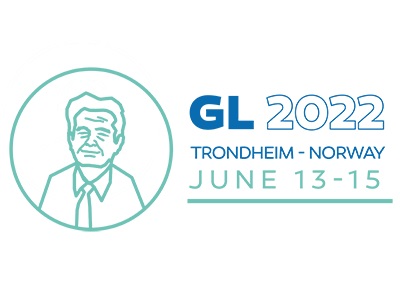 Insert Poster-Presentation Title

Author, Affiliation | Author, Affiliation | Author, Affiliation | Author, Affiliation
PAPER 1234
INTRODUCTION
Mauris orci mi, varius id diam id, egestas auctor enim. Praesent ut massa nibh. Duis purus neque, facilisis cursus ultrices vel, ullamcorper ac augue. Donec semper lorem vitae urna pulvinar, in congue massa tristique. Sed in risus nibh. In nisl quam, aliquet sed nibh sit amet, faucibus.
Mauris orci mi, varius id diam id, egestas auctor enim. Praesent ut massa nibh. Duis purus neque, facilisis cursus ultrices vel, ullamcorper ac augue.
DATA ANALYSIS 
Mauris orci mi, varius id diam id, egestas auctor enim. Praesent ut massa nibh. Duis purus neque, facilisis cursus ultrices vel, ullamcorper ac augue [See Figure A]. Done:
Sed in risus nibh. In nisl quam, aliquet sed nibh sitamet, faucibus placerat dui.
Fusce quis augue scelerisque, luctus rum sed, ut dolor. pulvinar urna in eros posuere. 
in elementum orci dignissim. Proin semper ipsum
RESULTS
Mauris orci mi, varius id diam id, egestas auctor enim. Praesent ut massa nibh. Duis purus neque, facilisis cursus ultrices vel, ullamcorper ac augue. Donec semper lorem vitae urna pulvinar, in congue massa tristique quis augue.
Series: in et neque dignissim, and in aliquet nisl et umis.
METHODS
Mauris orci mi, varius id diam id, egestas auctor enim. Praesent ut massa nibh. Duis purus neque, facilisis cursus ultrices vel, ullamcorper ac augue. Donec semper lorem vitae urna pulvinar, in congue massa tristique:
MAURIS ORCI VARIUS ID DIAM
Sed in risus nibh. In nisl quam, aliquet sed nibh sitamet, faucibus placerat dui. 
Fusce quis augue scelerisque, luctus rum sed, ut in pulvinar urna in eros posuere.
EUISMOD JUSTO VITAE PURUS
Proin semper ipsum donec semper placerat.
Finibus quam tempor, vitae consectetur.
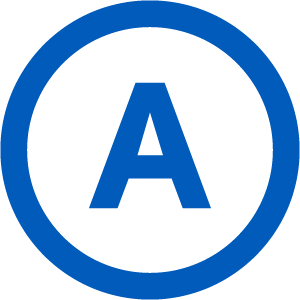 MAURIS ORCI MI VARIUS ID DIAMEgestas auctor enim. Praesent ut massa nibh. Duis purus neque, facilisis cursus ultrices vel, ullamcorper ac augue.
Figure A: neque dignissim, and in aliquet nisl et umis.
CONCLUSION
Mauris orci mi, varius id diam id, egestas auctor enim. Praesent ut massa nibh. Duis purus neque, facilisis cursus ultrices vel, ullamcorper ac augue. Donec semper lorem:
Sed Risus Nibh: CiIn nisl quam, aliquet sed nibh sitamet, faucibus placerat dui augue scelerisque. 
Curabitur Accumsan Nulla: Fusce quis augue urna scelerisque, luctus rum sed, ut dolor in pulvinar in Elementum Orci Dignissim: Proin semper ipsum finibus quam tempor, vitae consectetur.
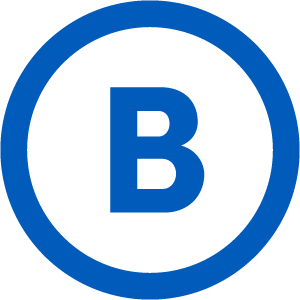 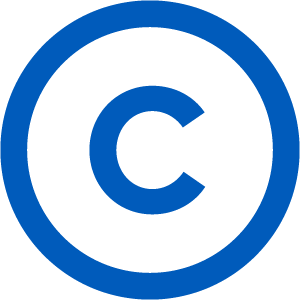 MAURIS ORCI VARIUS ID DIAM
Sed in risus nibh. In nisl quam, aliquet sed nibh sitamet, faucibus placerat dui. Fusce quis augue scelerisque, luctus rum sed ut in pulvinar urna in eros posuere.
GRAPHIC ELEMENTS
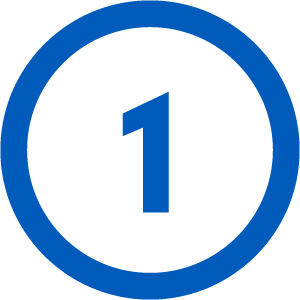 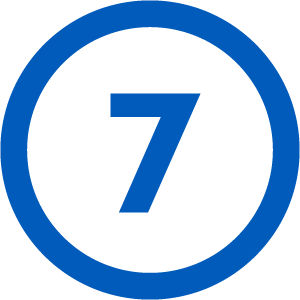 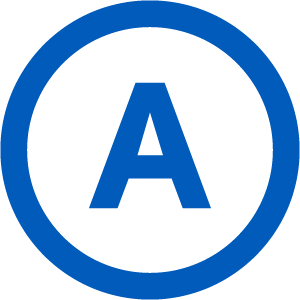 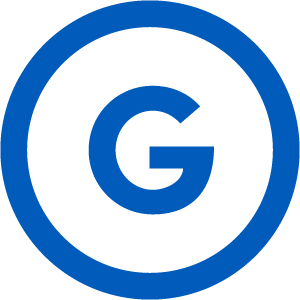 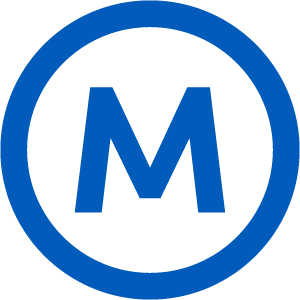 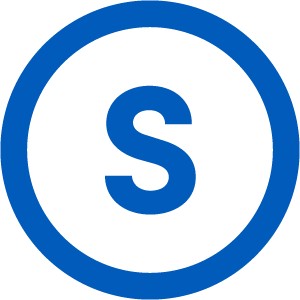 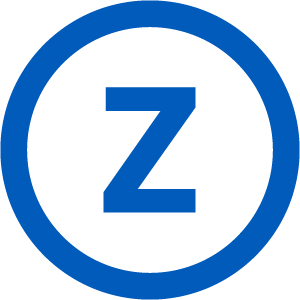 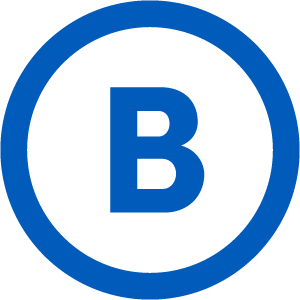 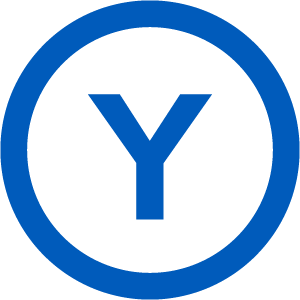 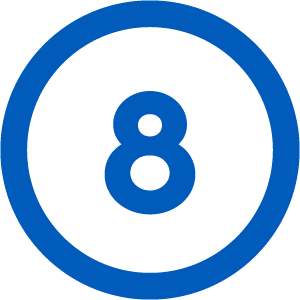 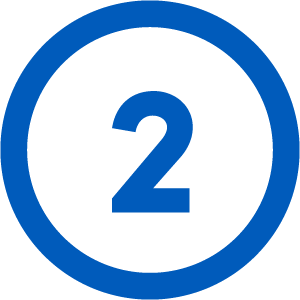 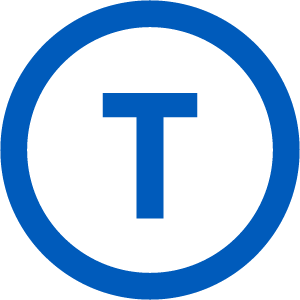 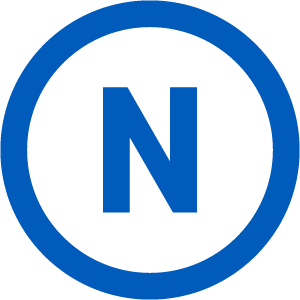 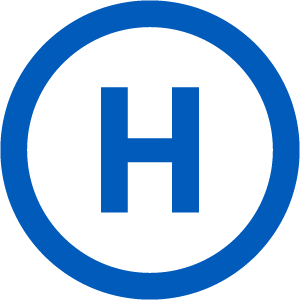 Mauris orci mi, varius id diam id, egestas auctor enim.
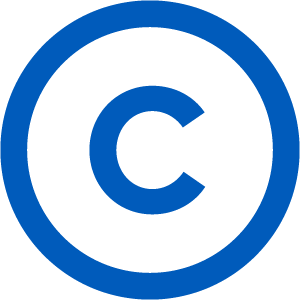 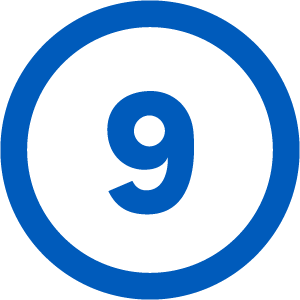 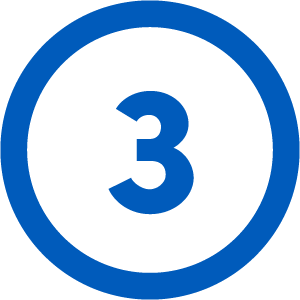 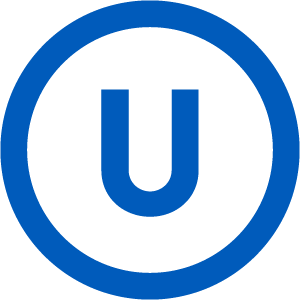 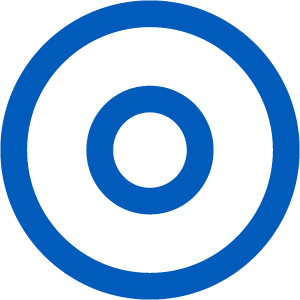 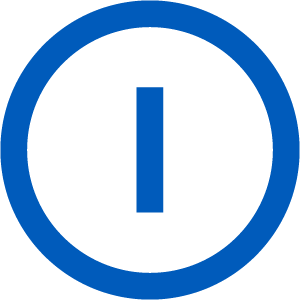 MAURIS ORCI MI VARIUS ID DIAMEgestas auctor enim. Praesent ut massa nibh. Duis purus neque, facilisis cursus ultrices vel, ullamcorper ac augue.
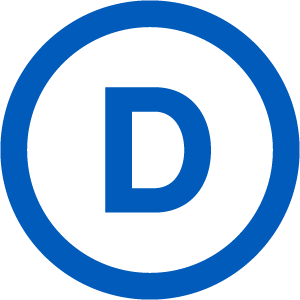 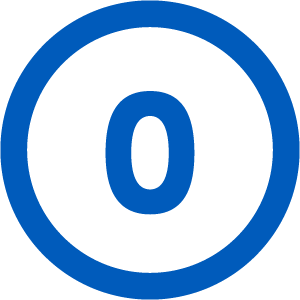 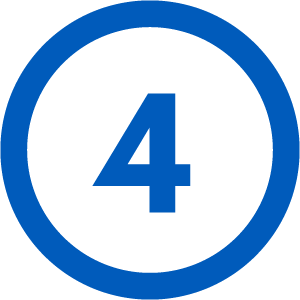 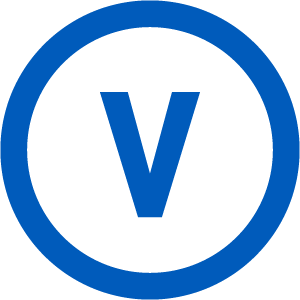 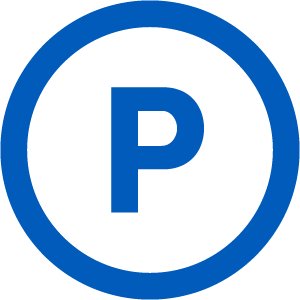 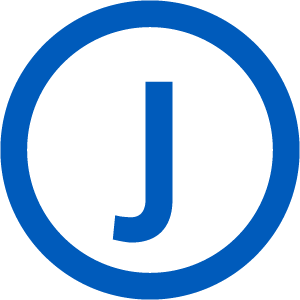 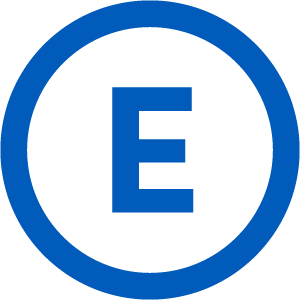 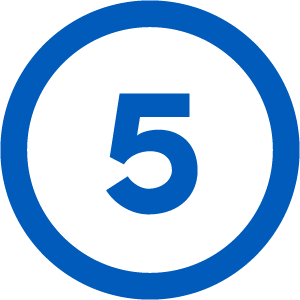 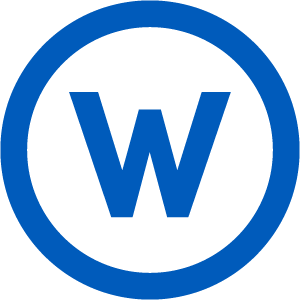 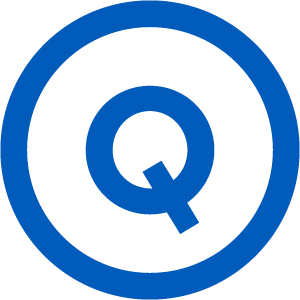 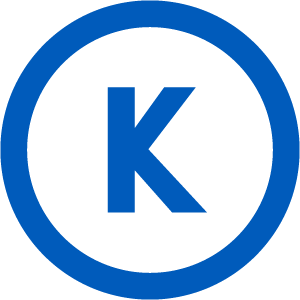 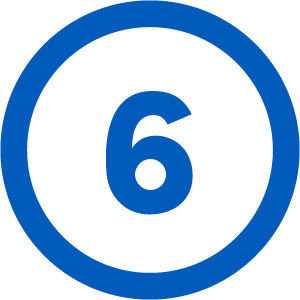 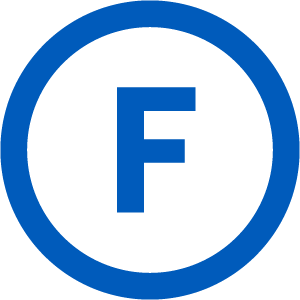 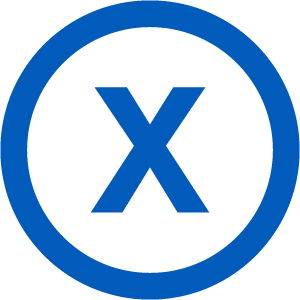 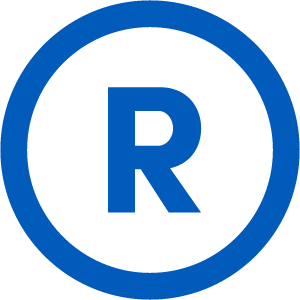 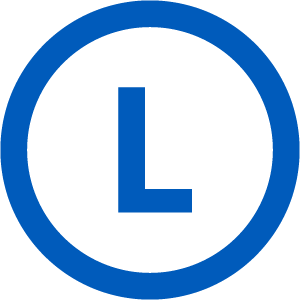 REFERENCES
  Phasellus nec lectus bibendum, posuere nibh id, lacinia magna 
  Mauris orci mi, varius id diam id, egestas auctor enim
  Duis vitae tincidunt tortor, vitae sollicitudin magna
  Aenean et est sem. Phasellus nec lectus bibendum, posuere 
  Lacinia magna. Mauris orci mi, varius id diam id, egestas auctor
 Mauris orci mi, varius id diam id, egestas auctor enim
  Duis vitae tincidunt tortor, vitae sollicitudin magna
Mauris orci mi, varius id diam id, egestas auctor enim.
*Unamcorper efficitur sed in nulla.
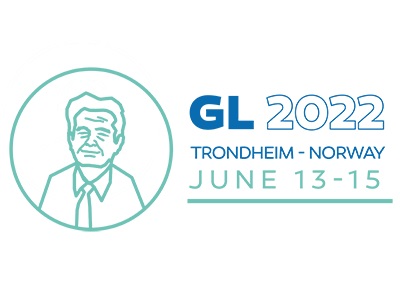 Insert Poster-Presentation Title

Author, Affiliation | Author, Affiliation | Author, Affiliation | Author, Affiliation
PAPER 1234
INTRODUCTION
Mauris orci mi, varius id diam id, egestas auctor enim. Praesent ut massa nibh. Duis purus neque, facilisis cursus ultrices vel, ullamcorper ac augue. Donec semper lorem vitae urna pulvinar, in congue massa tristique. Sed in risus nibh. In nisl quam, aliquet sed nibh sit amet, faucibus.
Mauris orci mi, varius id diam id, egestas auctor enim. Praesent ut massa nibh. Duis purus neque, facilisis cursus ultrices vel, ullamcorper ac augue.
DATA ANALYSIS 
Mauris orci mi, varius id diam id, egestas auctor enim. Praesent ut massa nibh. Duis purus neque, facilisis cursus ultrices vel, ullamcorper ac augue [See Figure A]. Done:
Sed in risus nibh. In nisl quam, aliquet sed nibh sitamet, faucibus placerat dui.
Fusce quis augue scelerisque, luctus rum sed, ut dolor. pulvinar urna in eros posuere. 
in elementum orci dignissim. Proin semper ipsum
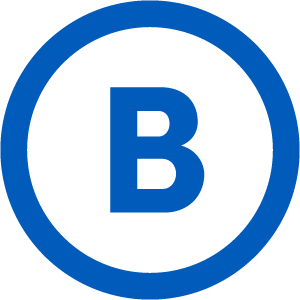 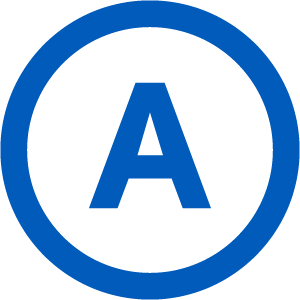 Series: in et neque dignissim, and in aliquet nisl et umis.
METHODS
Mauris orci mi, varius id diam id, egestas auctor enim. Praesent ut massa nibh. Duis purus neque, facilisis cursus ultrices vel, ullamcorper ac augue. Donec semper lorem vitae urna pulvinar, in congue massa tristique:
MAURIS ORCI VARIUS ID DIAM
Sed in risus nibh. In nisl quam, aliquet sed nibh sitamet, faucibus placerat dui. 
Fusce quis augue scelerisque, luctus rum sed, ut in pulvinar urna in eros posuere.
EUISMOD JUSTO VITAE PURUS
Proin semper ipsum donec semper placerat.
Finibus quam tempor, vitae consectetur.
Figure A: neque dignissim, and in aliquet nisl et umis.
MAURIS ORCI MI VARIUS ID DIAMEgestas auctor enim. Praesent ut massa nibh. Duis purus neque, facilisis cursus ultrices vel, ullamcorper ac augue.
MAURIS ORCI MI VARIUS ID DIAMEgestas auctor enim. Praesent ut massa nibh. Duis purus neque, facilisis cursus ultrices vel, ullamcorper ac augue.
RESULTS
Mauris orci mi, varius id diam id, egestas auctor enim. Praesent ut massa nibh. Duis purus neque, facilisis cursus ultrices vel, ullamcorper ac augue. Donec semper lorem:
Sed Risus Nibh: CiIn nisl quam, aliquet sed nibh sitamet, faucibus placerat dui augue scelerisque. 
Curabitur Accumsan Nulla: Fusce quis augue urna scelerisque, luctus rum sed, ut dolor in pulvinar in Elementum Orci Dignissim: Proin semper ipsum finibus quam tempor, vitae consectetur.
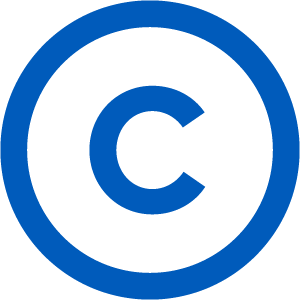 Mauris orci mi, varius id diam id, egestas auctor enim.
MAURIS ORCI MI VARIUS ID DIAMEgestas auctor enim. Praesent ut massa nibh. Duis purus neque, facilisis cursus ultrices vel, ullamcorper ac augue.
CONCLUSION
Mauris orci mi, varius id diam id, egestas auctor enim. Praesent ut massa nibh. Duis purus neque, facilisis cursus ultrices vel, ullamcorper ac augue. Donec semper lorem:
Sed Risus Nibh: CiIn nisl quam, aliquet sed nibh sitamet, faucibus placerat dui augue scelerisque. 
Curabitur Accumsan Nulla: Fusce quis augue urna scelerisque, luctus rum sed, ut dolor in pulvinar in Elementum Orci Dignissim: Proin semper ipsum finibus quam tempor, vitae consectetur.
Sed Risus Nibh: CiIn nisl quam, aliquet sed nibh sitamet, faucibus placerat dui augue scelerisque. 
Curabitur Accumsan Nulla: Fusce quis augue urna scelerisque, luctus rum sed, ut dolor in pulvinar in Elementum Orci Dignissim:
REFERENCES
  Phasellus nec lectus bibendum, posuere nibh id, lacinia magna 
  Mauris orci mi, varius id diam id, egestas auctor enim
  Duis vitae tincidunt tortor, vitae sollicitudin magna
  Aenean et est sem. Phasellus nec lectus bibendum, posuere 
  Lacinia magna. Mauris orci mi, varius id diam id, egestas auctor
 Mauris orci mi, varius id diam id, egestas auctor enim
  Duis vitae tincidunt tortor, vitae sollicitudin magna
ACKNOWLEDGEMENTS
Phasellus nec lectus bibendum, posuere nibh id, lacinia magna 
  Mauris orci mi, varius id diam id, egestas auctor enim
  Duis vitae tincidunt tortor, vitae sollicitudin magna
  Aenean et est sem. Phasellus nec lectus bibendum, posuere
Mauris orci mi, varius id diam id, egestas auctor enim.
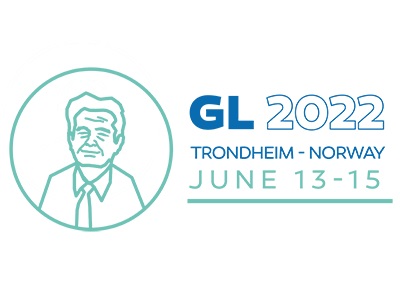 Insert Poster-Presentation Title

Author, Affiliation | Author, Affiliation | Author, Affiliation | Author, Affiliation
PAPER 1234
INTRODUCTION
Mauris orci mi, varius id diam id, egestas auctor enim. Praesent ut massa nibh. Duis purus neque, facilisis cursus ultrices vel, ullamcorper ac augue. Donec semper lorem vitae urna pulvinar, in congue massa tristique. Sed in risus nibh. In nisl quam, aliquet sed nibh sit amet, faucibus.
Mauris orci mi, varius id diam id, egestas auctor enim. Praesent ut massa nibh. Duis purus neque, facilisis cursus ultrices vel, ullamcorper ac augue.
METHODS
Mauris orci mi, varius id diam id, egestas auctor enim. Praesent ut massa nibh. Duis purus neque, facilisis cursus ultrices vel, ullamcorper ac augue. Donec semper lorem vitae urna pulvinar, in congue massa tristique:
MAURIS ORCI VARIUS ID DIAM
Sed in risus nibh. In nisl quam, aliquet sed nibh sitamet, faucibus placerat dui. 
Fusce quis augue scelerisque, luctus rum sed, ut in pulvinar urna in eros posuere.
EUISMOD JUSTO VITAE PURUS
Proin semper ipsum donec semper placerat.
Finibus quam tempor, vitae consectetur
MAURIS ORCI VARIUS ID DIAM
Sed in risus nibh. In nisl quam, aliquet sed nibh sitamet, faucibus placerat dui. 
Fusce quis augue scelerisque, luctus rum sed, ut in pulvinar urna in eros posuere.
RESULTS
Mauris orci mi, varius id diam id, egestas auctor enim. Praesent ut massa nibh. Duis purus neque, facilisis cursus ultrices vel, ullamcorper ac augue. Donec semper lorem vitae urna pulvinar, in congue massa tristique quis augue. Mauris orci mi, varius id diam id, egestas auctor enim. Praesent ut massa nibh. Duis purus neque, facilisis cursus ultrices vel, ullamcorper ac augue. Donec semper lorem vitae urna pulvinar, in congue massa tristique quis augue. Mauris orci mi, varius id diam id, egestas auctor enim. Praesent ut massa nibh. Duis purus neque, facilisis cursus ultrices vel, ullamcorper ac augue. Donec semper lorem vitae urna pulvinar, in congue massa tristique quis augue. Mauris orci mi, varius id diam id, egestas auctor enim. Praesent ut massa nibh.
KEY INFORMATION
Mauris orci mi, varius id diam id, egestas auctor enim. Praesent ut massa nibh. 
Duis purus neque, facilisis cursus ultrices vel, ullamcorper ac augue.
Mauris orci mi, varius id diam id, egestas auctor enim. Praesent ut massa nibh. 
Duis purus neque, facilisis cursus ultrices vel, ullamcorper ac augue. Donec semper lorem vitae urna pulvinar, in congue massa tristique.
Sed in risus nibh. In nisl quam, aliquet sed nibh sit amet, faucibus.
DATA ANALYSIS 
Mauris orci mi, varius id diam id, egestas auctor enim. Praesent ut massa nibh. Duis purus neque, facilisis cursus ultrices vel, ullamcorper ac augue [See Figure A]. Done:
Sed in risus nibh. In nisl quam, aliquet sed nibh sitamet, faucibus placerat dui.
Fusce quis augue scelerisque, luctus rum sed, ut dolor. pulvinar urna in eros posuere. 
in elementum orci dignissim. Proin semper ipsum
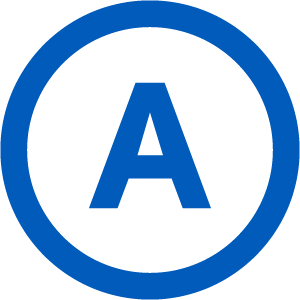 CONCLUSION
Mauris orci mi, varius id diam id, egestas auctor enim. Praesent ut massa nibh. Duis purus neque, facilisis cursus ultrices vel, ullamcorper ac augue. Donec semper lorem:
Sed Risus Nibh: CiIn nisl quam, aliquet sed nibh sitamet, faucibus placerat dui augue scelerisque. 
Curabitur Accumsan Nulla: Fusce quis augue urna scelerisque, luctus rum sed, ut dolor in pulvinar in Elementum Orci Dignissim: Proin semper ipsum finibus quam tempor, vitae consectetur.
MAURIS ORCI MI VARIUS ID DIAMEgestas auctor enim. Praesent ut massa nibh. Duis purus neque, facilisis cursus ultrices vel, ullamcorper ac augue.
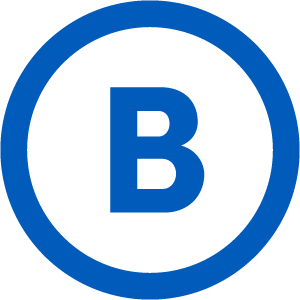 ACKNOWLEDGEMENTS
  Phasellus nec lectus bibendum
  Mauris orci mi, varius id diam id
  Duis vitae tincidunt tortor, vitae sollicitudin magna
  Aenean et est sem.
Mauris orci mi, varius id diam id, egestas auctor enim.
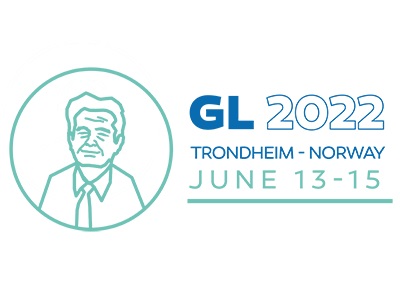 Insert Poster-Presentation Title

Author, Affiliation | Author, Affiliation | Author, Affiliation | Author, Affiliation
PAPER 1234
RESULTS
Mauris orci mi, varius id diam id, egestas auctor enim. Praesent ut massa nibh. Duis purus neque, facilisis cursus ultrices vel, ullamcorper ac augue. Donec semper lorem vitae urna pulvinar, in congue massa tristique quis augue.
Sed Risus Nibh: CiIn nisl quam, aliquet sed nibh sitamet, faucibus placerat dui augue scelerisque. 
Curabitur Accumsan Nulla: Fusce quis augue urna scelerisque, luctus rum sed, ut dolor in pulvinar in Elementum Orci Dignissim: Proin semper ipsum finibus quam tempor, vitae consectetur.
Sed Risus Nibh: CiIn nisl quam, aliquet sed nibh sitamet, faucibus placerat dui augue scelerisque.
INTRODUCTION
Mauris orci mi, varius id diam id, egestas auctor enim. Praesent ut massa nibh. Duis purus neque, facilisis cursus ultrices vel, ullamcorper ac augue. Donec semper lorem vitae urna pulvinar, in congue massa tristique. Sed in risus nibh. In nisl quam, aliquet sed nibh sit amet, faucibus.
Mauris orci mi, varius id diam id, egestas auctor enim. Praesent ut massa nibh. Duis purus neque, facilisis cursus ultrices vel, ullamcorper ac augue. 
Mauris orci mi, varius id diam id, egestas auctor enim. Praesent ut massa nibh. Duis purus neque, facilisis cursus ultrices vel, ullamcorper ac augue. Donec semper lorem vitae urna pulvinar, in congue massa tristique. Sed in risus nibh. In nisl quam, aliquet sed nibh sit amet, faucibus.
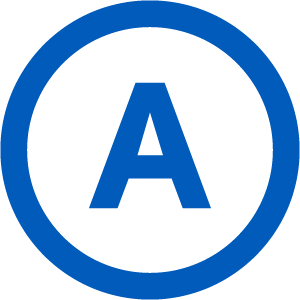 KEY INFORMATION
Mauris orci mi, varius id diam id, egestas auctor enim. Praesent ut massa nibh. 
Duis purus neque, facilisis cursus ultrices vel, ullamcorper ac augue.
Mauris orci mi, varius id diam id, egestas auctor enim. Praesent ut massa nibh. 
Duis purus neque, facilisis cursus ultrices vel, ullamcorper ac augue. Donec semper lorem vitae urna pulvinar, in congue massa tristique.
Sed in risus nibh. In nisl quam, aliquet sed nibh sit amet, faucibus.
Curabitur Accumsan Nulla: Fusce quis augue urna scelerisque, luctus rum sed, ut dolor in pulvinar in Elementum Orci Dignissim: Proin semper ipsum finibus quam tempor, vitae consectetur.
METHODS
Mauris orci mi, varius id diam id, egestas auctor enim. Praesent ut massa nibh. Duis purus neque, facilisis cursus ultrices vel, ullamcorper ac augue. Donec semper lorem vitae urna pulvinar, in congue massa tristique:
MAURIS ORCI VARIUS ID DIAM
Sed in risus nibh. In nisl quam, aliquet sed nibh sitamet, faucibus placerat dui. 
Fusce quis augue scelerisque, luctus rum sed, ut in pulvinar urna in eros posuere.
EUISMOD JUSTO VITAE PURUS
Proin semper ipsum donec semper placerat.
Finibus quam tempor, vitae consectetur
Mauris orci mi, varius id diam id, egestas auctor enim.
Mauris orci mi, varius id diam id, egestas auctor enim. Praesent ut massa nibh. Duis purus neque, facilisis cursus ultrices vel, ullamcorper ac augue. Donec semper lorem vitae urna pulvinar, in congue massa tristique quis augue.
Mauris orci mi, varius id diam id, egestas auctor enim. Praesent ut massa nibh. Duis purus neque, facilisis cursus ultrices vel, ullamcorper ac augue. Donec semper lorem:
Sed Risus Nibh: CiIn nisl quam, aliquet sed nibh sitamet, faucibus placerat dui augue scelerisque. 
Curabitur Accumsan Nulla: Fusce quis augue urna scelerisque, luctus rum sed, ut dolor in pulvinar in Elementum Orci Dignissim: Proin semper ipsum finibus quam tempor, vitae consectetur.
Mauris orci mi, varius id diam id, egestas auctor enim. Praesent ut massa nibh. Duis purus neque, facilisis cursus ultrices vel, ullamcorper ac augue.
Figure A: neque dignissim, and in aliquet nisl et umis.
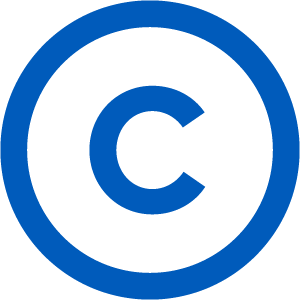 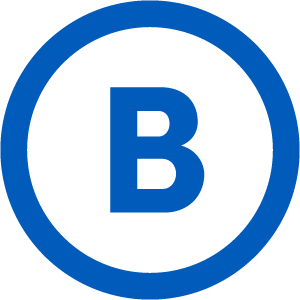 CONCLUSION
Mauris orci mi, varius id diam id, egestas auctor enim. Praesent ut massa nibh. Duis purus neque, facilisis cursus ultrices vel, ullamcorper ac augue. Donec semper lorem:
Sed Risus Nibh: CiIn nisl quam, aliquet sed nibh sitamet, faucibus placerat dui augue scelerisque. 
Curabitur Accumsan Nulla: Fusce quis augue urna scelerisque, luctus rum sed, ut dolor in pulvinar in Elementum Orci Dignissim: Proin semper ipsum finibus quam tempor, vitae consectetur.
Sed Risus Nibh: CiIn nisl quam, aliquet sed nibh sitamet, faucibus placerat dui augue scelerisque. 
Curabitur Accumsan Nulla: Fusce quis augue urna scelerisque, luctus rum sed, ut dolor in pulvinar in Elementum Orci Dignissim: Proin semper ipsum finibus quam tempor, vitae consectetur.
Curabitur Accumsan Nulla: Fusce quis augue urna scelerisque, luctus rum sed, ut dolor in pulvinar in Elementum Orci Dignissim: Proin semper ipsum finibus quam tempor, vitae consectetur.
ACKNOWLEDGEMENTS
  Phasellus nec lectus bibendum, posuere nibh id, lacinia magna 
  Mauris orci mi, varius id diam id, egestas auctor enim
  Duis vitae tincidunt tortor, vitae sollicitudin magna
  Aenean et est sem. Phasellus nec lectus bibendum, posuere 
  Lacinia magna. Mauris orci mi, varius id diam id, egestas auctor
 Mauris orci mi, varius id diam id, egestas auctor enim
  Duis vitae tincidunt tortor, vitae sollicitudin magna
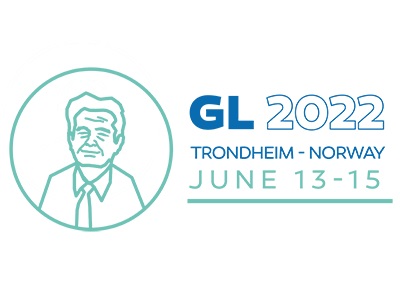 Insert Poster-Presentation Title

Author, Affiliation | Author, Affiliation | Author, Affiliation | Author, Affiliation
PAPER 1234